Keski-Suomen ELOKS-vuosikello 2023
1. Alueelliset ELO-tilaisuudet ja tapahtumat Keski-Suomessa
2. Valtakunnalliset ELO-tilaisuudet ja toiminta
OPH: Opinto-ohjauksen etäaamukahvit 9.12.23 klo 8.15-9.15
ELOKS-kehittämisryhmän kokous 30.11.23 klo 9-11
KEHA-keskus: TNO-päivät Tampereella 2.-3.2.2023
KEHA-keskus: TNO-päivät 22.-23.11. 2023
Tammi
Joulu
Länsi- ja Sisä-Suomen AVI, Etelä-Pohjanmaan -,Keski-Suomen-, Pirkanmaan-, ja Pohjanmaan ELY-keskukset: Ohjauksen päivä 14.2.2023
OPH: Opinto-ohjauksen etäaamukahvit 11.11.2023 klo 8.15-9.15
Helmi
Marras
ELOKS-kehittämisryhmän kokous 14.3.23 klo 9-11
K-S ELOPELTO Teams-Learning Cafe (loka-marraskuu 2023 klo 14-16)
OPH: Opinto-ohjauksen etäaamukahvit 17.3.23 klo 8.15-9.15
OPH: Opinto-ohjauksen etäaamukahvit 7.10.2023 klo 8.15-9.15
Maalis
Loka
Valtakunnallinen uraohjauspäivä  30.3.2023
2023
JOTPA: Valtakunnallinen Osaaminen näkyviin viikko 2.-8.10.2023
Ohjausalan tutkimuksen verkoston kevätkonferenssi 31.3.23
Työpaja alueellisten ohjausverkostojen koordinoijille 13.4.23 klo 9.00-10.30
ELOKS-kehittämisryhmän kokous 28.9.23 klo 9-11
OPH: Tehostettu henkilökohtainen opinto-ohjaus – kyselytunti 23.9.2023  klo 8.15-9.15
OPH: Opinto-ohjauksen etäaamukahvit 14.4.2023 klo 8.15-9.15
Syys
Huhti
Valtakunnallinen ELOLIV2023-tapahtuma21.9.2023 klo 12-16
Valtakunnalliset ELO-Teams-iltapäiväkahvit 21.4.2023
 klo 13.00-14.30
Elo
OPH: Opinto-ohjauksen etäaamukahvit 2.9.2023 klo 8.15-9.15
K-S ELOPELTO Teams-Learning Cafe 11.5.2023 klo 14-16
Touko
Heinä
OPH: Opinto-ohjauksen etäaamukahvit 5.5.2023 klo 8.15-9.15
Kesä
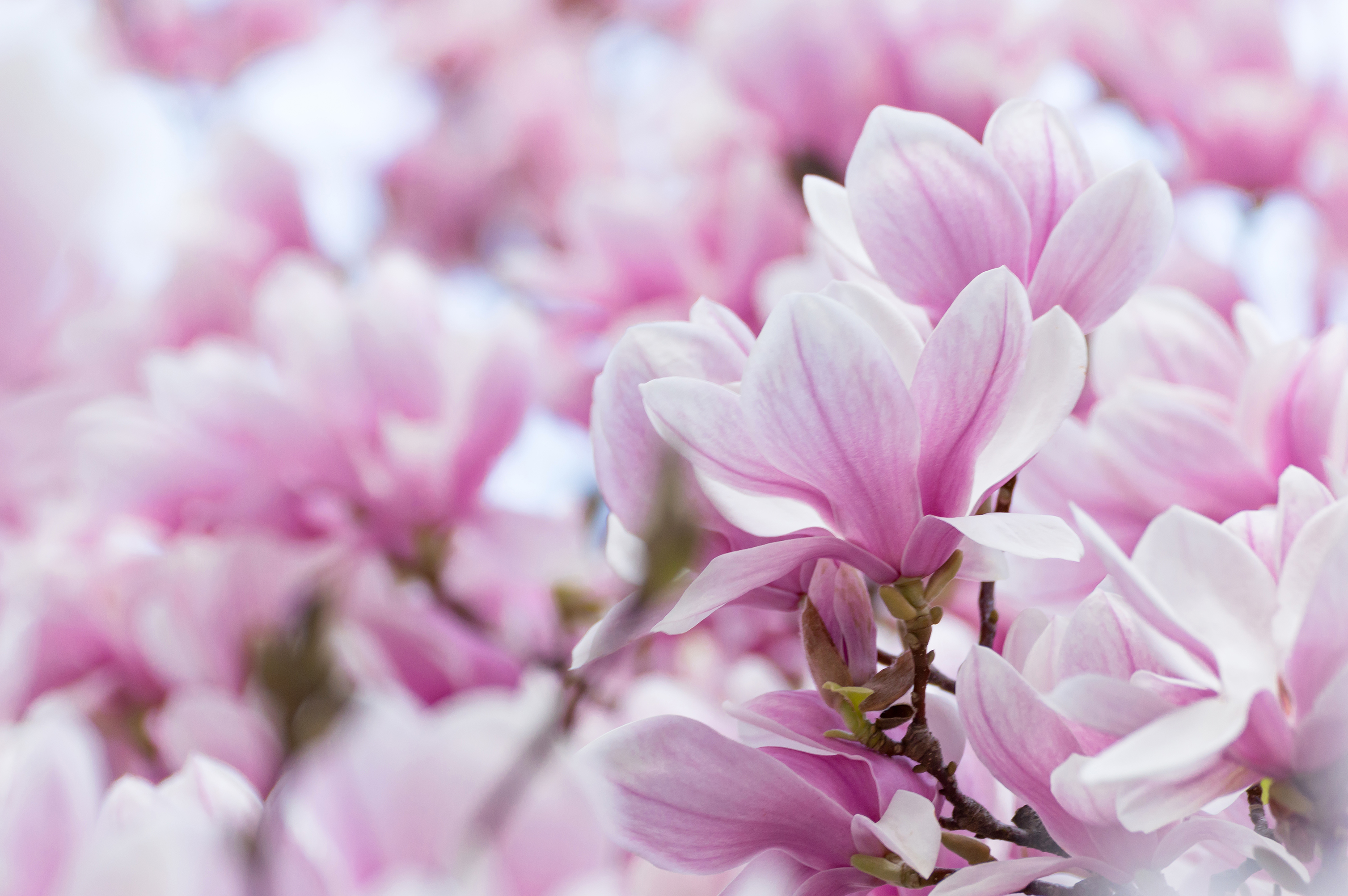 Valtakunnalliset ELO-Teams-iltapäiväkahvit 2.6.2023 klo 13.00-14.30
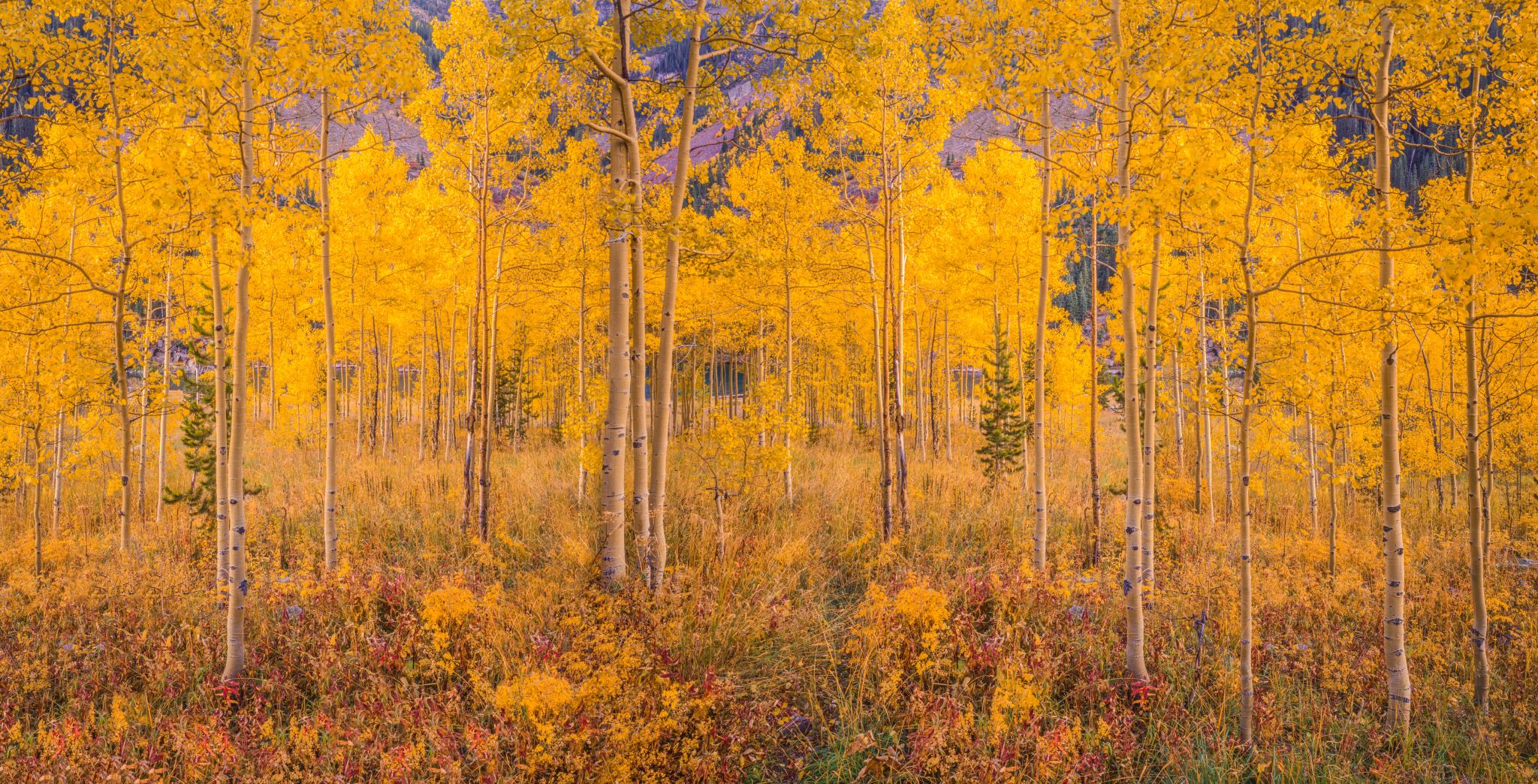 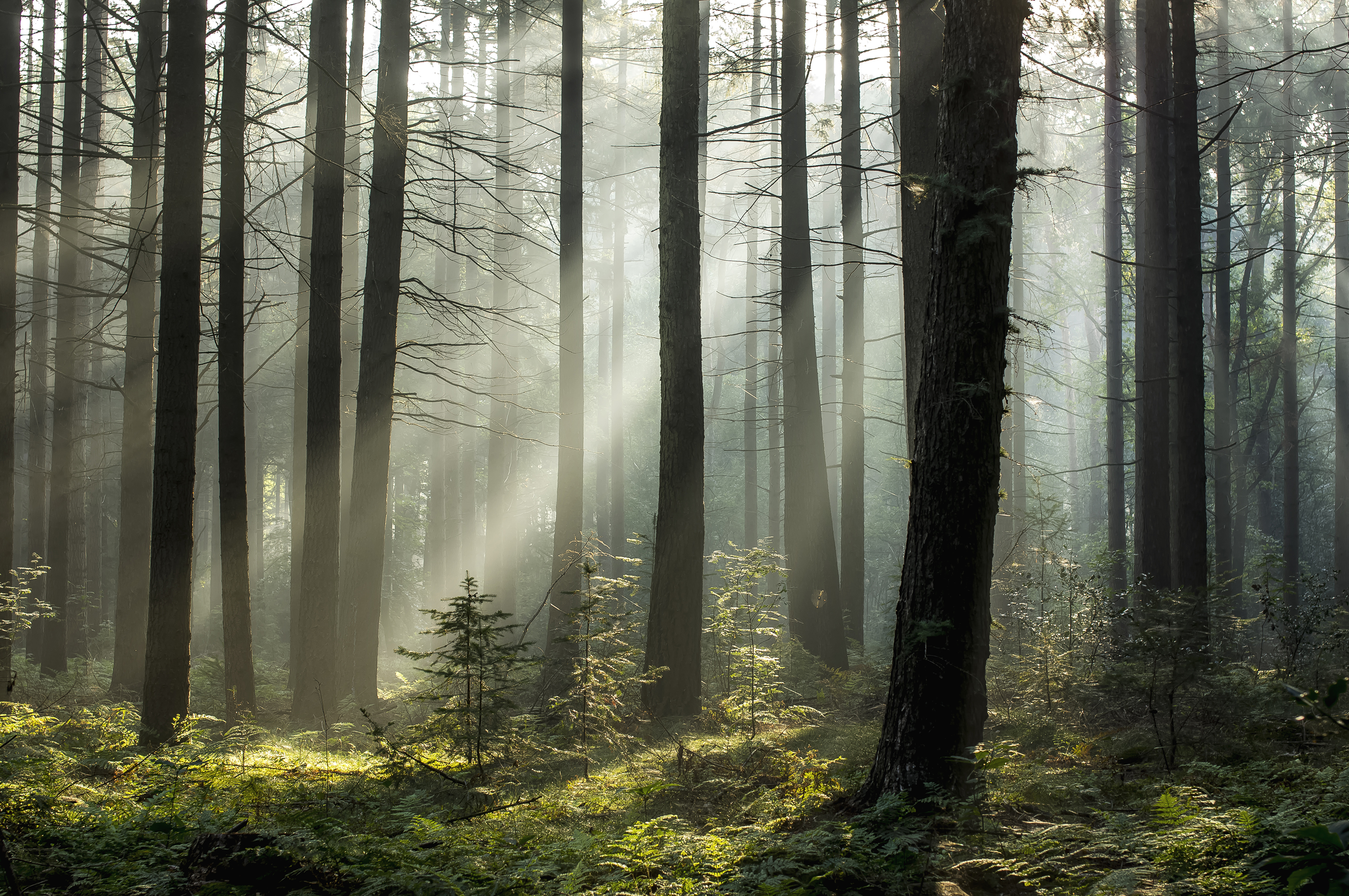 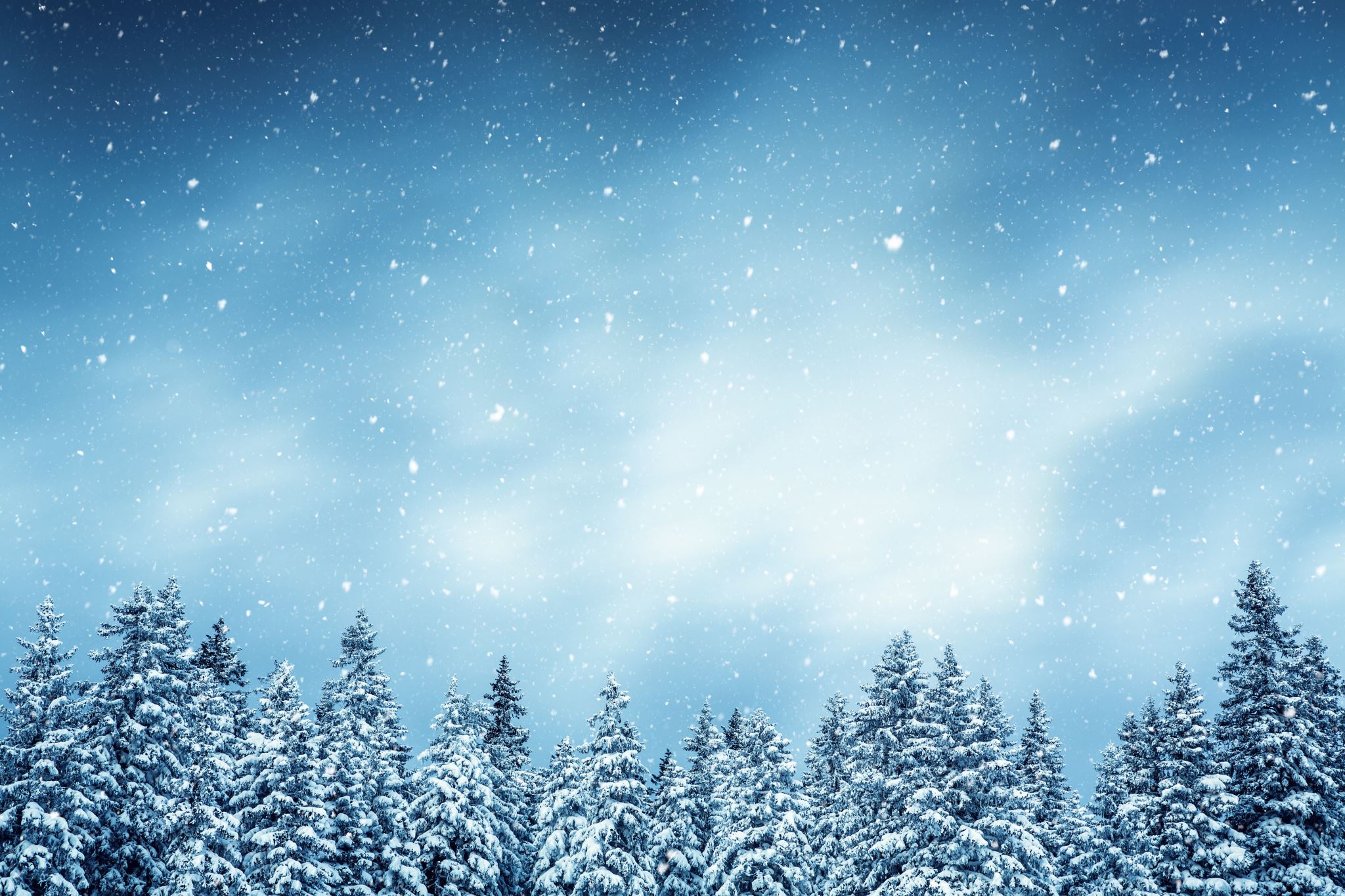